Природные ресурсы и условия, задачи и методы их экономической оценки
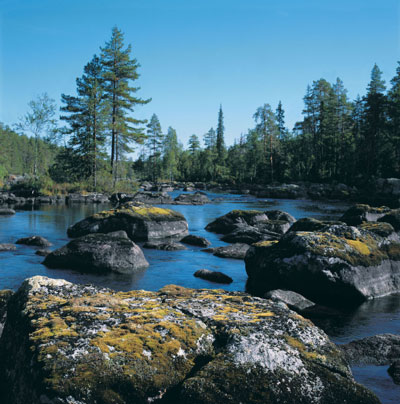 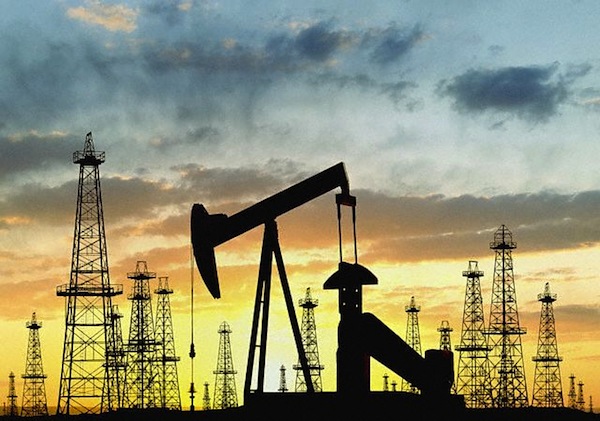 Элективный курс «Коммерческая география»
Презентацию подготовила 
учитель географии МБОУ СОШ №5
Деревяженко Валентина Николаевна
Цели  и задачи занятия:
1. Дать понятие природные условия и природные ресурсы.
2. Классифицировать особенности ресурсов для развития и организации хозяйства
3.Выделить методы и задачи экономической оценки природных ресурсов
4.Охарактеризовать особенности размещения природно-ресурсного потенциала России для развития рынка.
5. Продолжить формировать умение работать в группах с использованием карт и различных источников информации
Что такое природные условия и природные ресурсы?
1. природные ресурсы-компоненты природы, которые непосредственно участвуют в материальном производстве и непроизводственной деятельности.

2.природные условия-элементы природной среды, которые не принимая участия в процессе производства, тем не менее существенно влияют на различные стороны жизни и деятельности людей.
Природные условия жизни населения
Классификация природных ресурсов
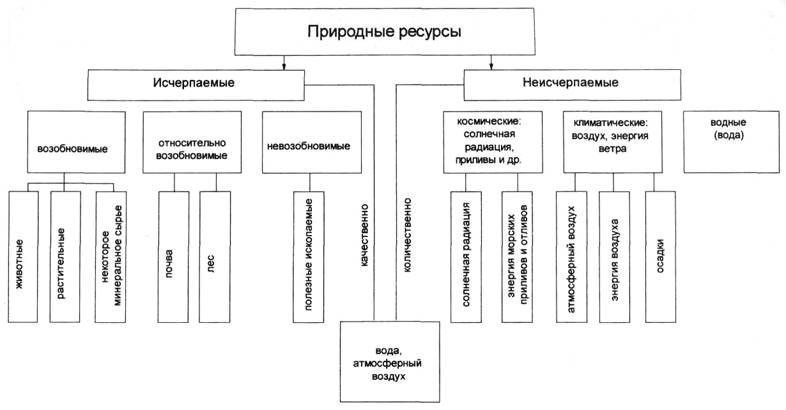 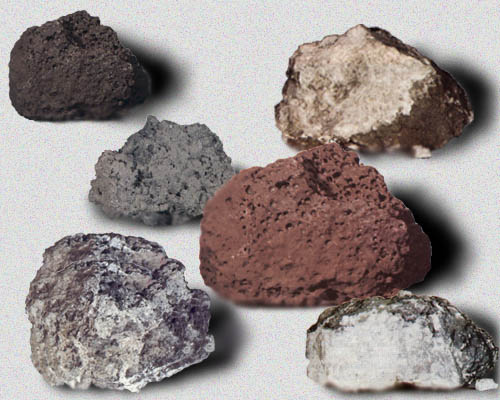 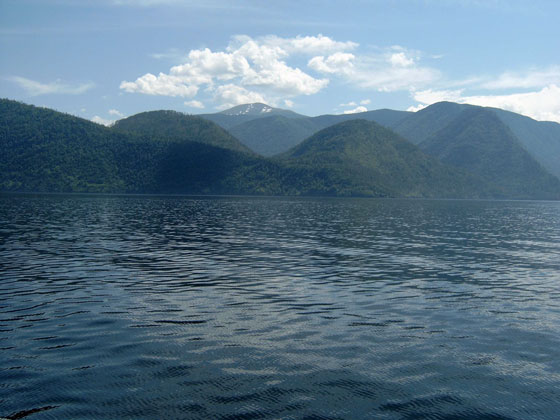 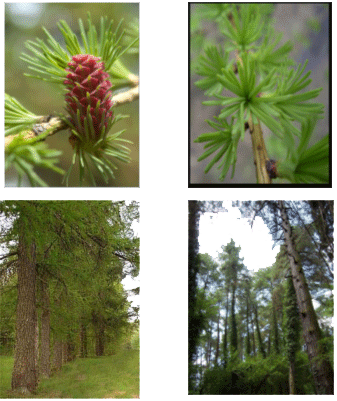 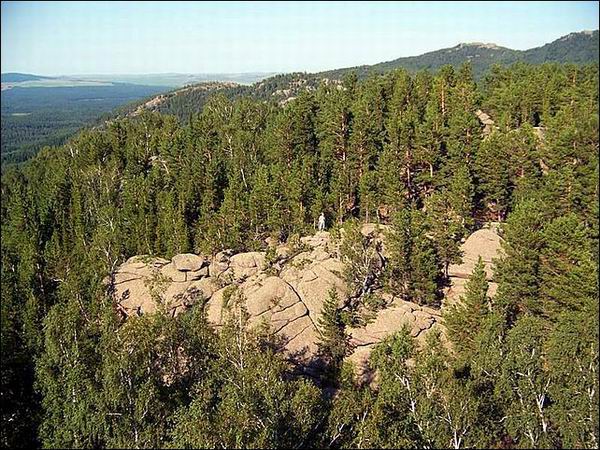 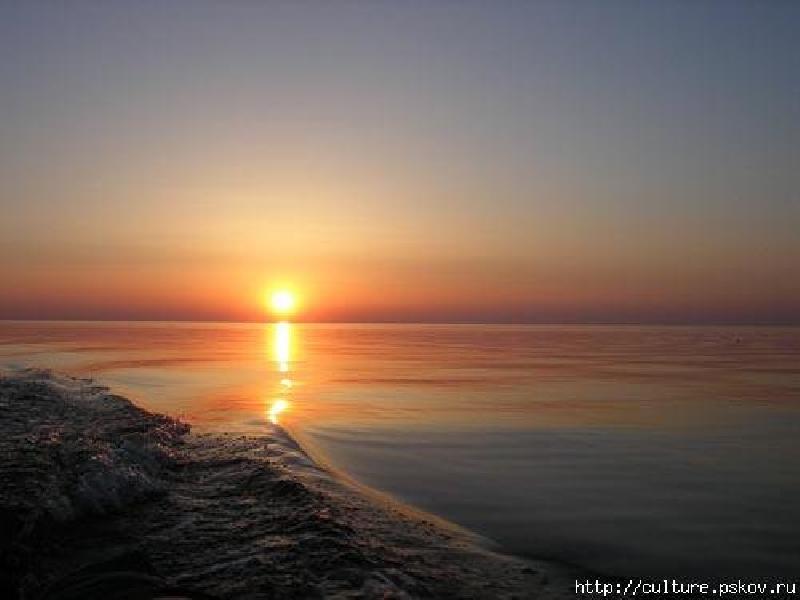 Минеральные ресурсы России
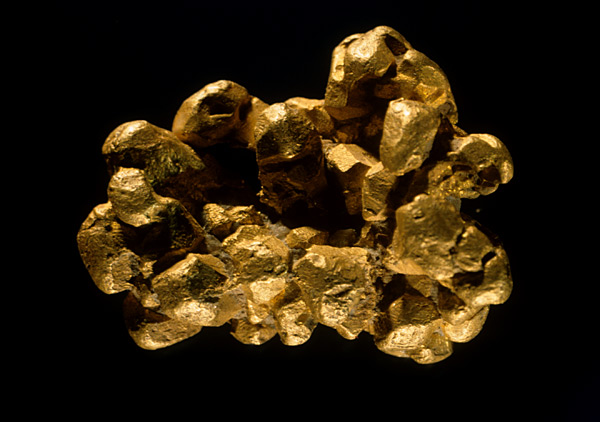 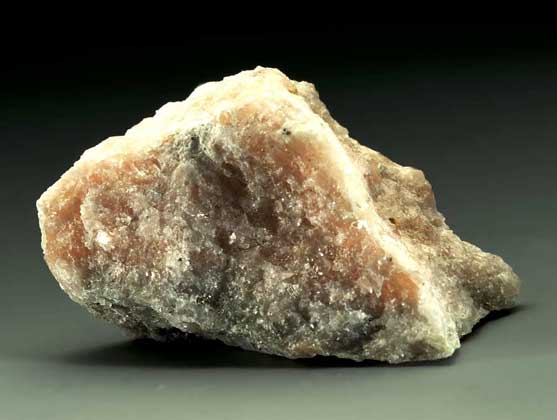 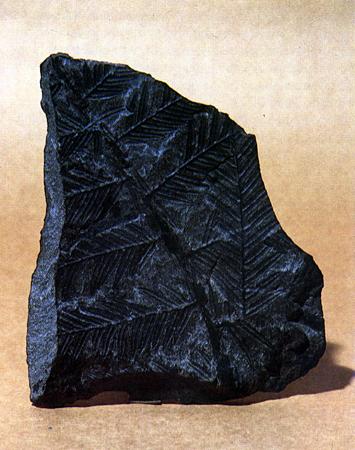 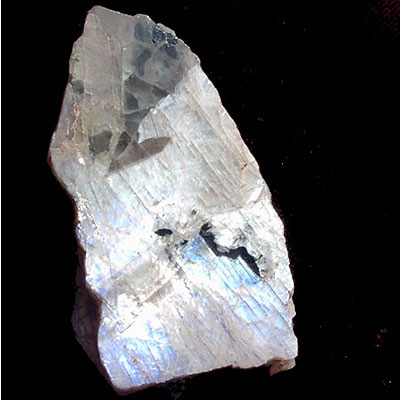 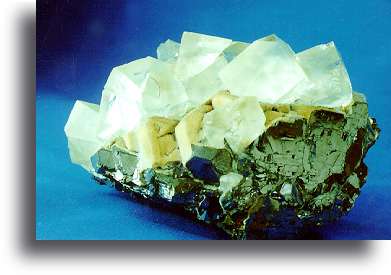 Водные ресурсы России
Лесные ресурсы России
Классификация природных ресурсов
Классификация ресурсов, учитывающих, характер торговли природным сырьем
Ресурсы, имеющие стратегическое (оборонное) значение, торговля которыми чревата подрывом оборонной мощи страны (урановая руда и т.д.)
Ресурсы, имеющие широкое экспортное значение и обеспечивающие основной приток валютных поступлений(нефть, газ, алмазы, золото)
Ресурсы внутреннего рынка(минеральные строительные материалы и т.д.)
Методы экономической оценки природных ресурсов
Задачи экономической оценки природных ресурсов
1.оптимизация природопользования

2.совершенствование отраслевой и территориальной структуры хозяйства.

3.географический подход  влияния природных факторов на величину экономической оценки
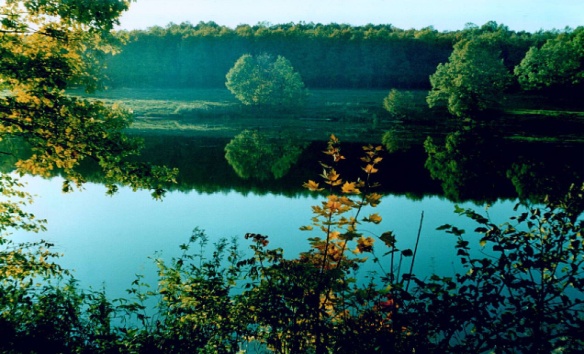 Доля России в мировых запасах и добыче природных ресурсов
Размещение природно-ресурсного потенциала России(%)
Оценка важнейших ТСПР
Проблемы использования ресурсов
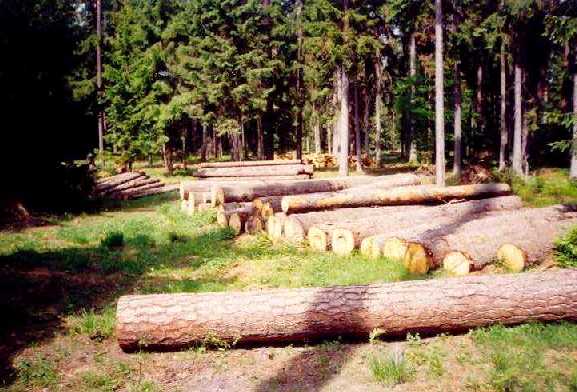 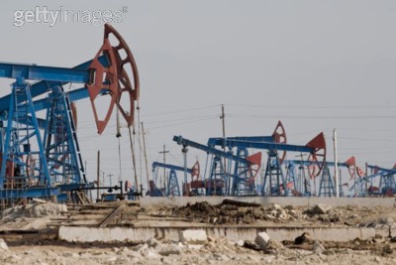 1. Сложные условия хозяйственного освоения регионов Сибири и Дальнего Востока.
2. Диспропорции в размещении добывающих и обрабатывающих отраслей, что привело к существенному увеличению затрат на транспорт.
3. Постоянное ухудшение качества добываемого сырья, горно-геологических и горнотехнических условий разработки месторождений.
4. Рост себестоимости добычи полезных ископаемых и удельные капиталовложения на единицу добываемого сырья.
5. Потери минеральных и лесных ресурсов при эксплуатации и переработке.
6. Некомплексное использование добытого сырья.
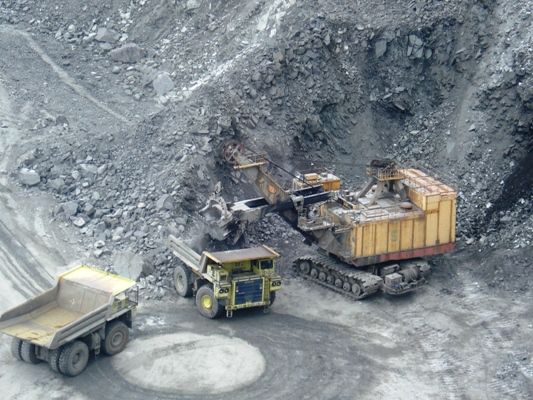